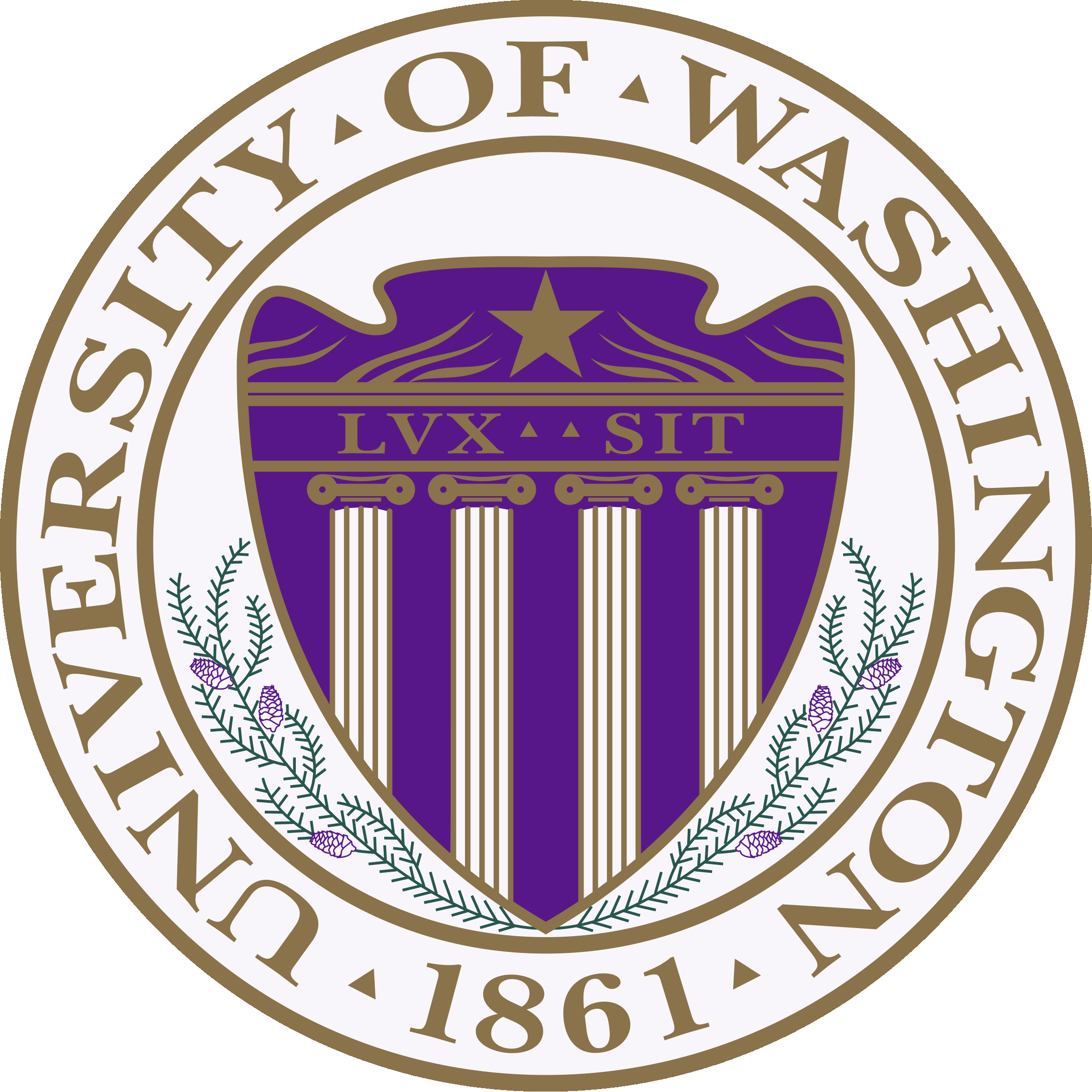 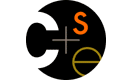 CSE332: Data AbstractionsSection 4
HyeIn Kim
CSE 331 Slides
Spring 2013
Section Agenda
Project 2: Shake-n-Bacon
      - More Generics
      - Comparator
      - Inheritance review
      - Iterator / Anonymous class
      - JUnit Testing & Other Debugging tools

Project1 Feedback
B-Tree, HW2, HW3 question
Project 2
Shake-n-Bacon
Word Frequency Analysis
Phase A:  Implement 3 ADTs
- Due next Wednesday
- Word frequency analysis using different DataCounters

  AVLTree 

  MoveToFrontList

  FourHeap
DataCount

data:    Hamlet
count:  67
DataCount

data:    Apple
count:  21
DataCount

data:    water
count:  33
Generics
Generic Arrays & Wildcard
Generic Arrays
Field & variable can have generic array type
E[] elemArray; 

 Cannot create new generic array 
E[] elemArray = new E[INITIAL_CAPACITY];   // Error

- Arrays need to “know their element type”  
- Type “E” is unknown type

 Workaround with Object[] - Unavoidable warning
E[] elemArray = (E[]) new Object[INITIAL_CAPACITY]; 
// Generates warning, but ok
[Speaker Notes: E – Type variable that is going to be replaced.]
Array of Parameterized type
Cannot create array of parameterized type
  DataCount<E>[] dCount = new DataCount<E>[SIZE]; //Error

 Object[] does not work - ClassCastException
DataCount<E>[] dCount = (DataCount<E>) 
                         new Object[SIZE]; //Exception

- Arrays need to “know their element type”  
- Object not guaranteed to be DataCount

 Specify it will always hold “DataCount” 
DataCount<E>[] dCount = (DataCount<E>) 
                         new DataCount[SIZE]; // ok
Generics & Inner Class
Do not re-define type parameter
class OuterClass<E> {
    class InnerClass<E> {}
}   // No 
- Works, but not what you want!!  
- Analogous of local variable shading field

class SomeClass {
    int myInt;
    void someMethod() {
        int myInt = 3;
        myInt ++;  
    }  // Not the field
}
class OuterClass<E> {
    class InnerClass {}
}   // Yes 
class OuterClass<E> {
    E myField;
    class InnerClass<E> {
        ...
        E data = myField;  
    }  // Not the same type!!
}
Generic Methods
A method can be generic when the class is not
public static <E> void insertionSort
(E[] array, Comparator<E> comparator);

- Define the type variable at the method

 More generics
http://docs.oracle.com/javase/tutorial/java/generics/index.html
Wildcard
Used to denote super/subtype of type parameter
  
 Upper bounded wildcard:   <? extends E>   
- E and every subtype (subclass) of E

 Lower bounded wildcard:   <? super E>
- E and every supertype (superclass) of E

 Consider <? extends E> for parameters, 
<? super E>   for return type   
- The only use in this project is with comparator
   public BinarySearchTree(Comparator<? super E> c);
[Speaker Notes: If subA is sub class of A, then subA is-a A, (A plus something more).
subA can do everything that A can do and something more.
=> ok to be passed into a method which accepts A => method is more flexible.
List, instead of ArrayList, LinkedList => superclass return type promises more.]
Inheritance
Superclass & Interface
Interface & Inheritance
Interface provides list of methods a class
   promise to implement

- Inheritance: is-a relationship and  code sharing.
AVLTree can be treated as BinarySearchTree and inherits code.

- Interfaces: is-a relationship without  code sharing.
FourHeap can be treated as PriorityQueue but inherits no code.

 Inheritance provides code reuse    Style Points!!
- Take advantage of inherited methods 
- Do not re-implement already provided functionality 
- Override only when it is necessary
Comparing Objects
Comparable & Comparator
Comparing objects
Operators <, > do not work with objects in Java

Two ways of comparing:
    1. Implement Comparable Interface
         - Natural Ordering: 1, 2, 3, 4 …
         - One way of ordering
    2. Use Comparator   <- Project 2
         - Many ways of ordering
The Comparable interface
public interface Comparable<T> {
    public int compareTo(T other);
}

A call of  A.compareTo(B)  should return:
a value  <	0	if A comes "before" B in the ordering,
a value  >	0	if A comes "after" B in the ordering,
or		exactly	0	if A and B are considered "equal" in the ordering.
What's the "natural" order?
public class Rectangle implements Comparable<Rectangle> {
    private int x, y, width, height;

    public int compareTo(Rectangle other) {
        // ...?
    }
}

What is the "natural ordering" of rectangles?
By x, breaking ties by y?
By width, breaking ties by height?
By area?  By perimeter?

Do rectangles have any "natural" ordering?
Might we ever want to sort rectangles into some order anyway?
Comparator interface
public interface Comparator<T> {
    public int compare(T first, T second);
}

Interface Comparator: 
    - External object specifies comparison function 
    - Can define multiple orderings
Comparator examples
public class RectangleAreaComparator
        implements Comparator<Rectangle> {
    // compare in ascending order by area (WxH)
    public int compare(Rectangle r1, Rectangle r2) {
        return r1.getArea() - r2.getArea();
    }
}

public class RectangleXYComparator
        implements Comparator<Rectangle> {
    // compare by ascending x, break ties by y
    public int compare(Rectangle r1, Rectangle r2) {
        if (r1.getX() != r2.getX()) {
            return r1.getX() - r2.getX();
        } else {
            return r1.getY() - r2.getY();
        }
    }
}
Using Comparators
TreeSet and TreeMap can accept a Comparator parameter.

Comparator<Rectangle> comp = new RectangleAreaComparator();
Set<Rectangle> set = new TreeSet<Rectangle>(comp);

Searching and sorting methods can accept Comparators.

Arrays.binarySearch(array, value, comparator)
Arrays.sort(array, comparator)
Collections.binarySearch(list, comparator)
Collections.max(collection, comparator)
Collections.min(collection, comparator)
Collections.sort(list, comparator)

Methods are provided to reverse a Comparator's ordering:

Collections.reverseOrder()
Collections.reverseOrder(comparator)
Iterator
objects that traverse collections
Iterator
Object that allows traverse elements of collection

        - Anonymous class: Combined class declaration and instantiation.

       public SimpleIterator<DataCount<E>> getIterator() {
    	
    			return new SimpleIterator<DataCount<E>>() {
    		        // Returns true if there are more elements to examine
    		    		public boolean hasNext() {
                       ...
        		    }
                  // Returns the next element from the collection 
       		    	public DataCount<E> next() {
        				     if(!hasNext()) {
        					throw new NoSuchElementException();
        		          }
                       ... 
                  }
    	      };
       }
[Speaker Notes: no constructor]
JUnit
Unit testing: Looking for errors in a subsystem in isolation
JUnit and Eclipse
To add JUnit to an Eclipse project, click:
Project  Properties  Build Path  Libraries Add Library...  JUnit  JUnit 4  Finish


To create a test case:
right-click a file andchoose New  Test Case
or click File  New 	JUnit Test Case

Eclipse can create stubsof method tests for you.
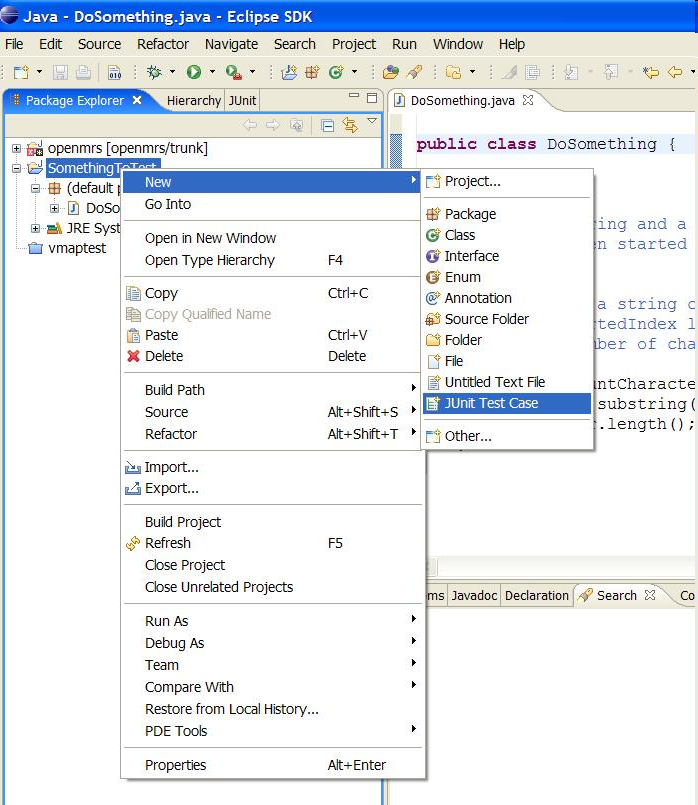 A JUnit test class
import org.junit.*; 
import static org.junit.Assert.*;

public class name {
    ...
 
    @Test
    public void name() {  // a test case method
        ...
    }
}

A method with @Test is flagged as a JUnit test case.
All @Test methods run when JUnit runs your test class.
JUnit assertion methods
Each method can also be passed a string to display if it fails:
e.g.  assertEquals("message", expected, actual)

Why is there no pass method?
Trustworthy tests
Test one thing at a time per test method.
10 small tests are much better than 1 test 10x as large.

Each test method should have few (likely 1) assert statements.
If you assert many things, the first that fails stops the test.
You won't know whether a later assertion would have failed.

Tests should avoid logic.
minimize if/else, loops, switch, etc.

Torture tests are okay, but only in addition to  simple tests.
Naming test cases
public class DateTest {
    @Test
    public void test_addDays_withinSameMonth_1() {
        Date actual = new Date(2050, 2, 15);
        actual.addDays(4);
        Date expected = new Date(2050, 2, 19);
        assertEquals("date after +4 days", expected, actual);
    }
    // give test case methods really long descriptive names

    @Test
    public void test_addDays_wrapToNextMonth_2() {
        Date actual = new Date(2050, 2, 15);
        actual.addDays(14);
        Date expected = new Date(2050, 3, 1);
        assertEquals("date after +14 days", expected, actual);
    }
    // give descriptive names to expected/actual values
}
Good assertion messages
public class DateTest {
    @Test
    public void test_addDays_addJustOneDay_1() {
        Date actual = new Date(2050, 2, 15);
        actual.addDays(1);
        Date expected = new Date(2050, 2, 16);
        assertEquals("adding one day to 2050/2/15", 
            expected, actual);
    }
    ...
}

// JUnit will already show
// the expected and actual
// values in its output;
//
// don't need to repeat them
// in the assertion message
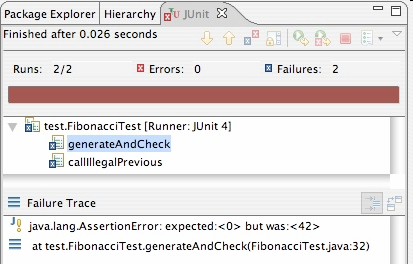 Well-structured assertions
public class DateTest {
    @Test
    public void test1() {
        Date d = new Date(2050, 2, 15);
        d.addDays(4);
        assertEquals(2050, d.getYear());  // expected
        assertEquals(2, d.getMonth());    // value should 
        assertEquals(19, d.getDay());     // be at LEFT
    }

    @Test
    public void test2() {
        Date d = new Date(2050, 2, 15);
        d.addDays(14);
        assertEquals("year after +14 days", 2050, d.getYear());
        assertEquals("month after +14 days", 3, d.getMonth());
        assertEquals("day after +14 days", 1, d.getDay());
    }   // test cases should usually have messages explaining
}       // what is being checked, for better failure output
Expected answer objects
public class DateTest {
    @Test
    public void test1() {
        Date d = new Date(2050, 2, 15);
        d.addDays(4);
        Date expected = new Date(2050, 2, 19);
        assertEquals(expected, d);  // use an expected answer
    }                               // object to minimize tests
                                    
                                    // (Date must have toString
    @Test                           //  and equals methods)
    public void test2() {
        Date d = new Date(2050, 2, 15);
        d.addDays(14);
        Date expected = new Date(2050, 3, 1);
        assertEquals("date after +14 days", expected, d);
    }
}
Tests with a timeout
@Test(timeout = 5000)
    public void name() { ... }

The above method will be considered a failure if it doesn't finish running within 5000 ms

    private static final int TIMEOUT = 2000;
    ...
    @Test(timeout = TIMEOUT)
    public void name() { ... }

Times out / fails after 2000 ms
Testing for exceptions
@Test(expected = ExceptionType.class)
  public void name() {
      ...
  }

Will pass if it does throw the given exception.
If the exception is not thrown, the test fails.
Use this to test for expected errors.

  @Test(expected = ArrayIndexOutOfBoundsException.class)
  public void testBadIndex() {
      ArrayIntList list = new ArrayIntList();
      list.get(4);   // should fail
  }
Setup and teardown
@Before
    public void name() { ... }
    @After
    public void name() { ... }

methods to run before/after each test case method is called


    @BeforeClass
    public static void name() { ... }
    @AfterClass
    public static void name() { ... }

methods to run once before/after the entire test class runs
Flexible helpers
public class DateTest {
    @Test(timeout = DEFAULT_TIMEOUT)
    public void addDays_multipleCalls_wrapToNextMonth2x() {
        Date d = addHelper(2050, 2, 15, +14, 2050, 3, 1);
        addhelper(d, +32, 2050, 4, 2);
        addhelper(d, +98, 2050, 7, 9);
    }

    // Helpers can box you in; hard to test many calls/combine.
    // Create variations that allow better flexibility
    private Date addHelper(int y1, int m1, int d1, int add,
                           int y2, int m2, int d2) {
        Date date = new Date(y, m, d);
        addHelper(date, add, y2, m2, d2);
        return d;
    }

    private void addHelper(Date date, int add,
                           int y2, int m2, int d2) {
        date.addDays(add);
        Date expect = new Date(y2, m2, d2);
        assertEquals("date after +" + add + " days", expect, d);
    }
    ...
Test case "smells"
Tests should be self-containedand not care about each other.


"Smells" (bad things to avoid) in tests:
Constrained test order	: Test A must run before Test B.	  (usually a misguided attempt to test order/flow)
Tests call each other	: Test A calls Test B's method	  (calling a shared helper is OK, though)
Mutable shared state	: Tests A/B both use a shared object.  (If A breaks it, what happens to B?)
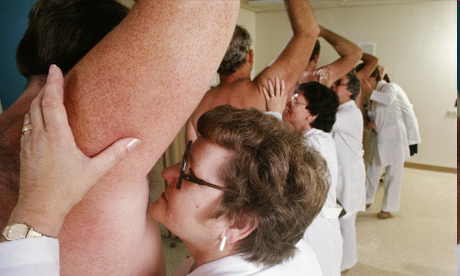 Running a test
Right click it in the Eclipse Package Explorer at left;  choose:
	Run As  JUnit Test

The JUnit bar will show green if all tests pass, red if any fail.

The Failure Trace shows which testsfailed, if any, and why.
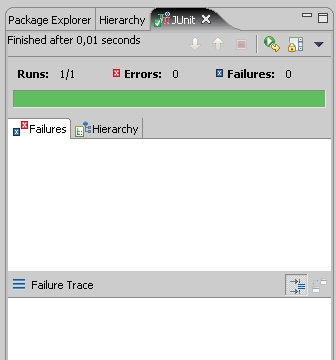 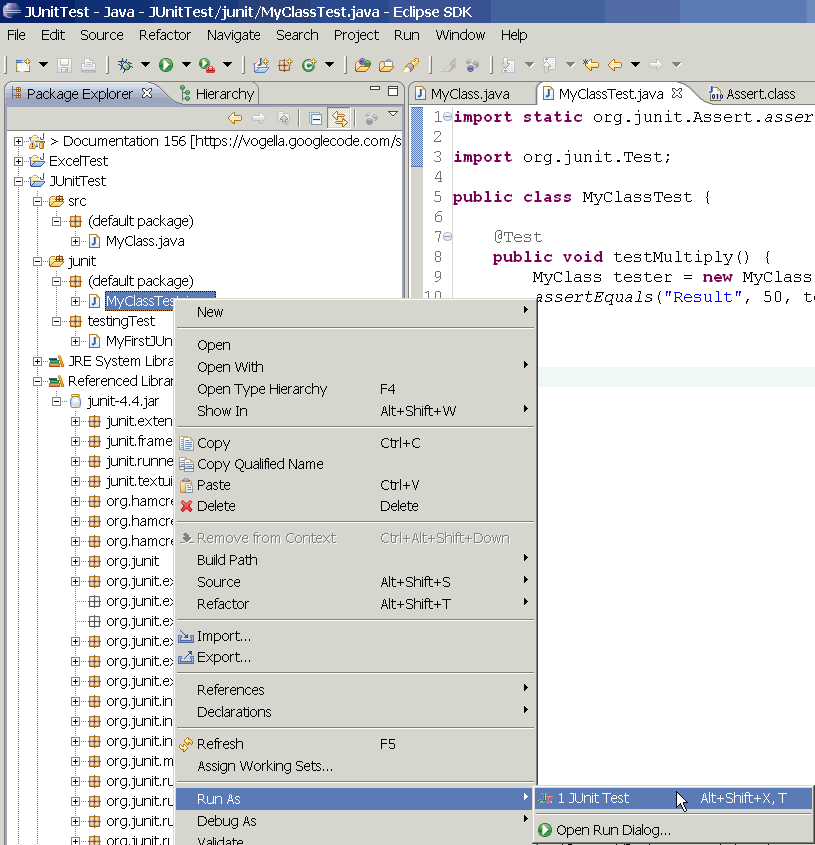 JGrasp Debugger
Visual Tool for tree/list debugging
JGrasp Debugger
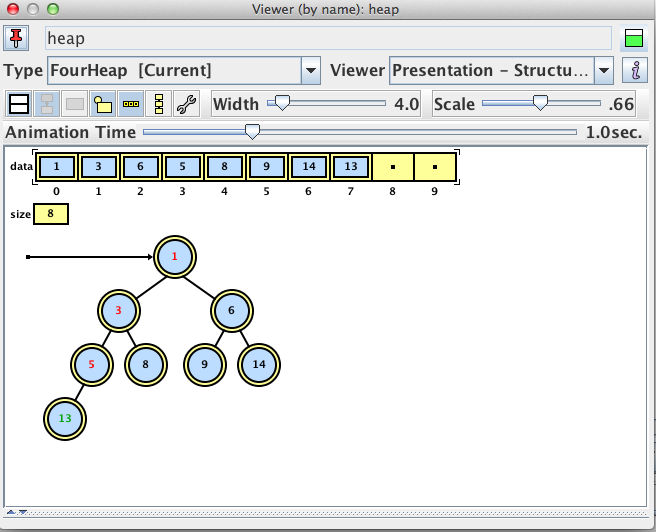 Project 1 Feedback& Project 2 Tips
Style Guide
Style Guide
Style Points are 1/3 of your grade!!
 -   Grade breakdown:  1/3 correctness, 1/3 write up, 1/3 style 
  -    In industry, you’ll be always working with other people
  -    Readability and Conciseness of code is very very important!!! 

   Make sure you read style guide   
-  Style guide: http://www.cs.washington.edu/education/courses/cse332/13wi/projects/style.txt
-  Comment guide: http://www.cs.washington.edu/education/courses/cse332/13wi/projects/commenting.pdf
-  Java Convention: http://www.oracle.com/technetwork/java/codeconvtoc-136057.html
Project 1 Feedback
Make sure your code compile!!
 -    No correctness point if your code doesn’t compile
  -    Be sure to take out package statement 

   Comment your code  
-  Follow guide: http://www.cs.washington.edu/education/courses/cse332/13wi/projects/style.txt

   Use descriptive variable / method names
  -   If variable points to stack top, name it like ‘stackTop’, not ‘l’ or ‘g’

   Use specify private / public appropriately 
  -   Do not just omit this!
Project 1 Feedback
Initialize all non-static fields in constructor
     private int size = 0; //
   private int size; Public Stack() { size = 0; } //

   Make your code as concise as possible
  end = end + 1;   //   
                   
   this.isEmpty();

   front = this.new Node(d, front);

   if(front == null){
   	front = new ListNode(d);
   }else{
    	ListNode newNode = new ListNode(d, front);
    	front = newNode;
   }
end ++; //   
                   
isEmpty();

front = new Node(d, front);

front = new ListNode(d, front);
[Speaker Notes: The only exception is anonymous class => no constructor]
Project 1 Feedback
Use constants for fixed constants
     private static final int INITIAL_CAPACITY = 10;
   private static final int RESIZE_FACTOR = 2;

   Use Boolean zen
 if(size==0){ return true; }else{ return false; }//
 return size == 0;   //


   Maximize code reuse, minimize redundancy
  -   For example, calling   peek() inside of   pop() 
     -   Using  isEmpty() instead of   size == 0 // Better Readability
Project 1 Feedback
Use @Override when overriding

   Do not leave warning generating code
-   Unless you know why it is there and why it is unavoidable
     (Generic array, casting for AVLNode)
-   Suppress warnings on method/variable, but not on whole class 

   Avoid inefficient design
  -   ArrayStack:  Insert into stackArray[0], shifting all elements

   Avoid unnecessary field 
      private int size = array.length;
Project 2 Tips
Take advantage of superclass’s implementation
      when writing subclass

    Minimize casting
    -   Remember AVLNode is-a BSTNode
-   AVLNode can be treated as BSTNode, only except when
    accessing its height information
-   Consider some private function like (only cast in this function): 
  int height(BSTNode node)
           void updateHeight(BSTNode node)